12 апреля- день космонавтики.
Юрий Алексеевич Гагарин- первый космонавт
СОЛНЦЕ
ПЛАНЕТЫ СОЛНЕЧНОЙ  СИСТЕМЫ
МЕРКУРИЙ
ВЕНЕРА
ЗЕМЛЯ
МАРС
ЮПИТЕР
САТУРН
УРАН
НЕПТУН      ПЛУТОН
ОДЕЖДА КОСМОНАВТОВ
КАК ПИТАЮТСЯ КОСМОНАВТЫ
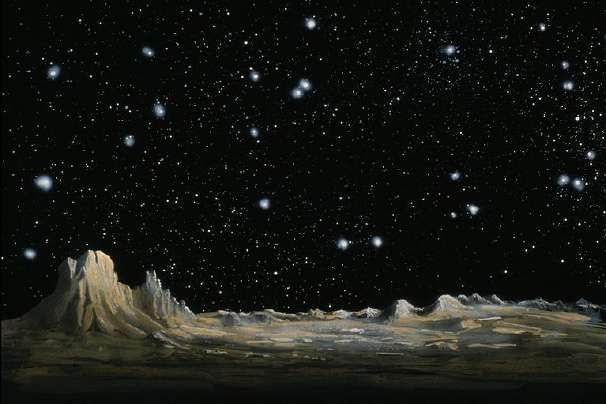 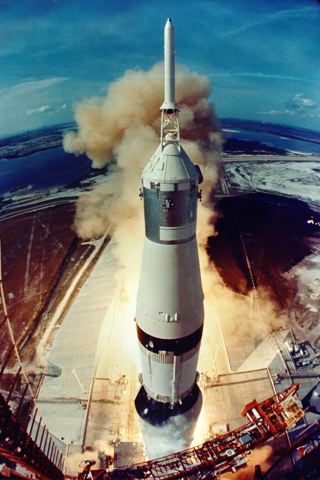 Всем спасибо!